University of LouisvilleCapital Plan and Priorities2024-26Appropriations and Revenue CommitteeNovember 2, 2023
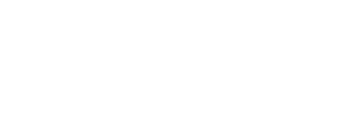 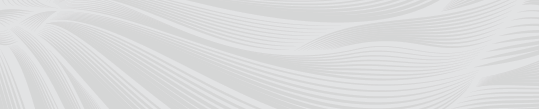 Appreciation of Current Capital-Related Support
Asset Preservation
Center for Military-Connected Students
Engineering Building
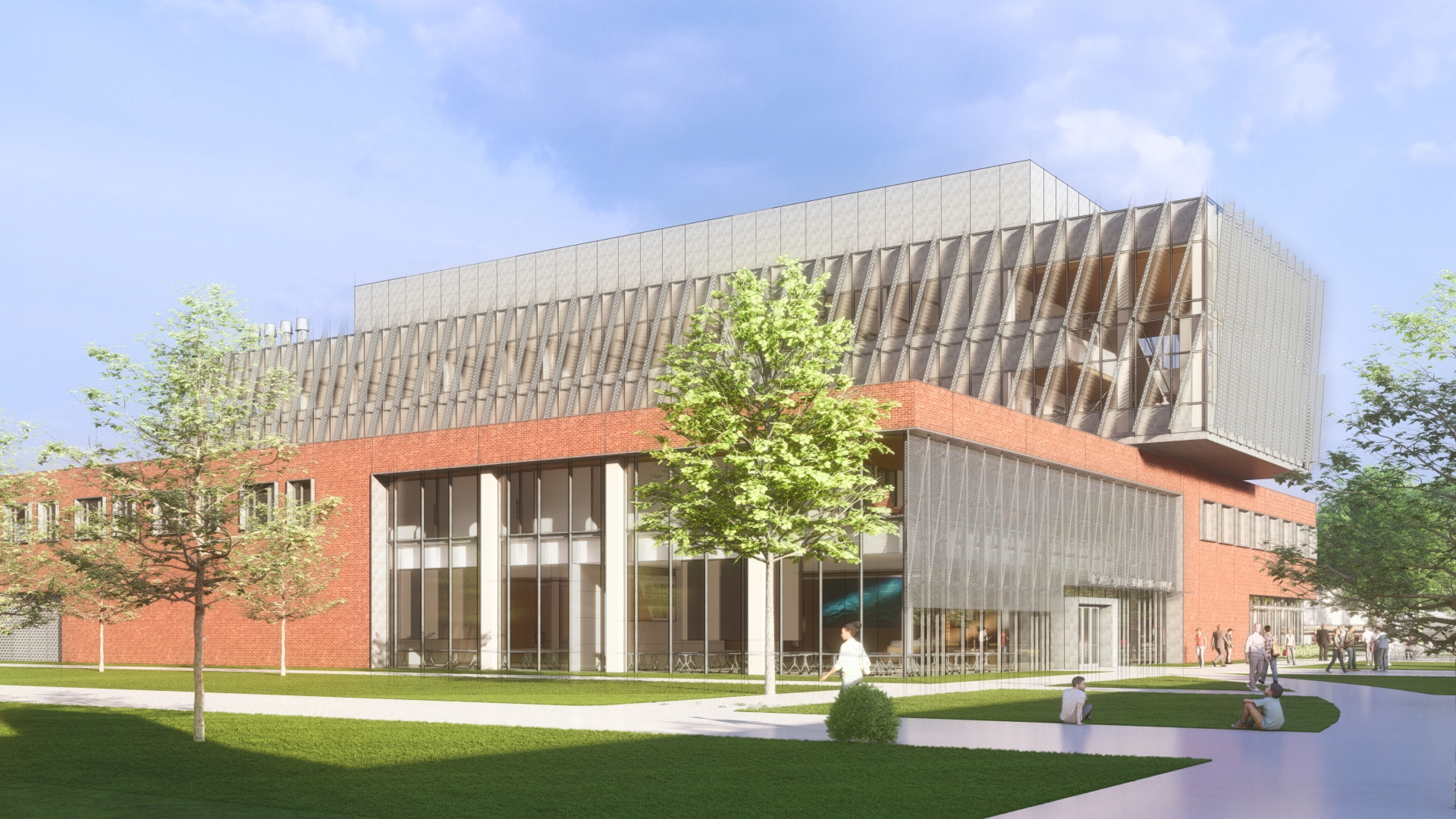 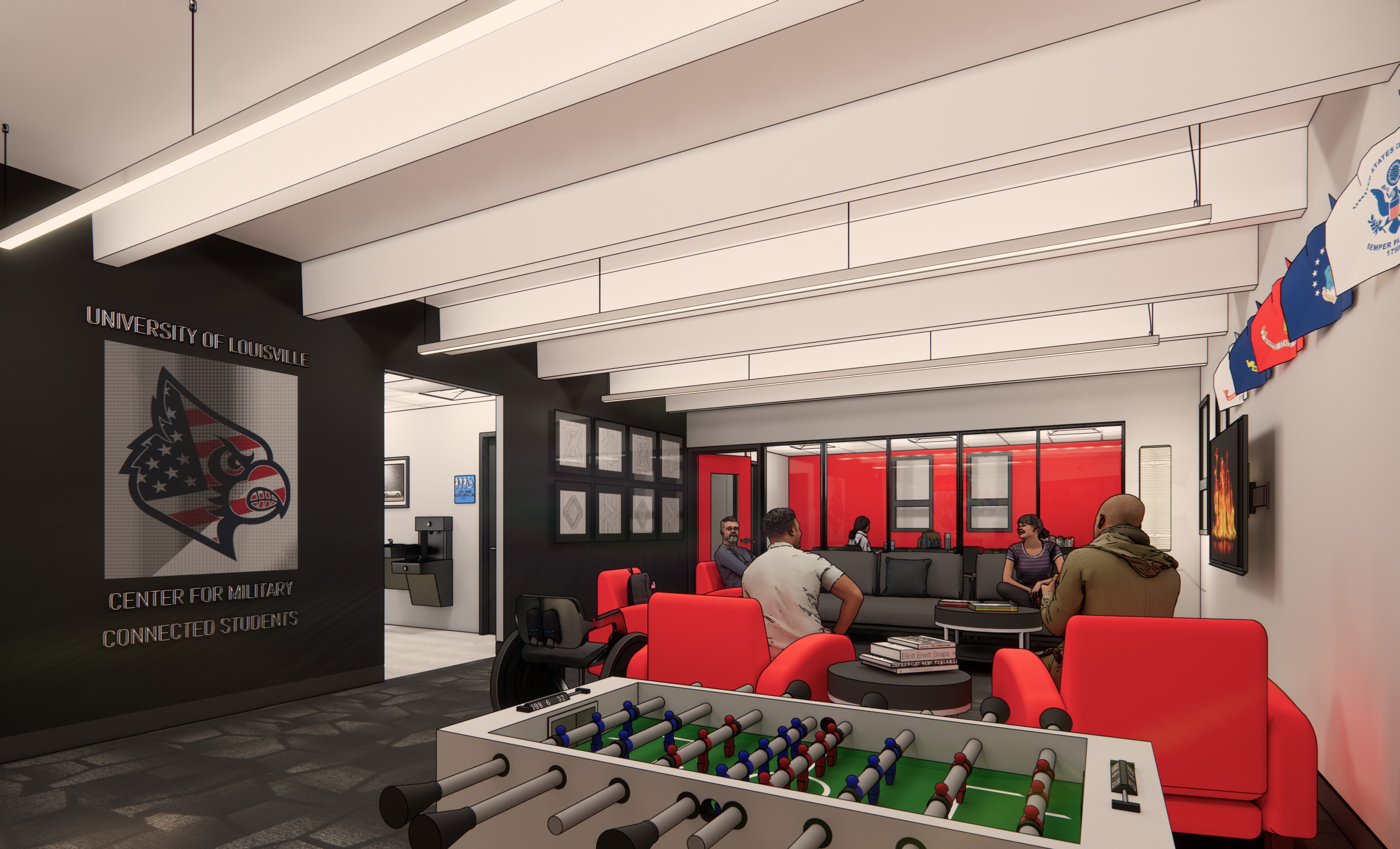 |  2
HEALTH SCIENCES SIMULATION CENTER
& COLLABORATION HUB
THE NEED: Kentucky faces a critical need for skilled health care workers, particularly nurses.
More than 6,000 open nursing positions in Kentucky. More than 200,000 nationally

Produced more bachelor’s degree-prepared nurses than any other school in Kentucky (2022)

Hub will enable UofL to grow its nursing program by more than 50 percent

Will provide space for additional health profession degrees: Biomedical Science, Biotechnology, Genetic Counseling

Letters of support from Louisville Mayor, UofL Health, Norton Healthcare, JCTC
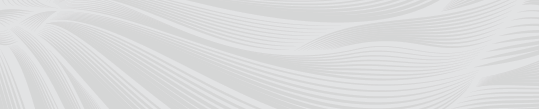 Projected budget: $280 million
State contribution: $260 million
UofL bonds: $20 million
STEM ACADEMIC CENTER
THE NEED: Kentucky needs more STEM graduates to meet workforce demand.
U.S. shortage of 3.5 million STEM workers by 2025 (National Association of Manufacturing/Deloitte)

Continues enrollment and retention growth in STEM:





State-of-the-art academic center enables Kentucky to compete with other states, which are building similar facilities
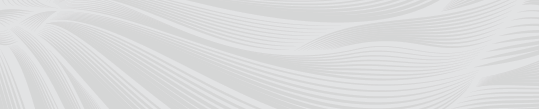 Projected budget: $142 million
State contribution: $142 million
Thank you
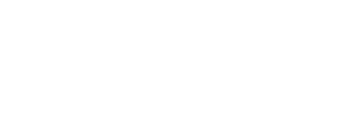